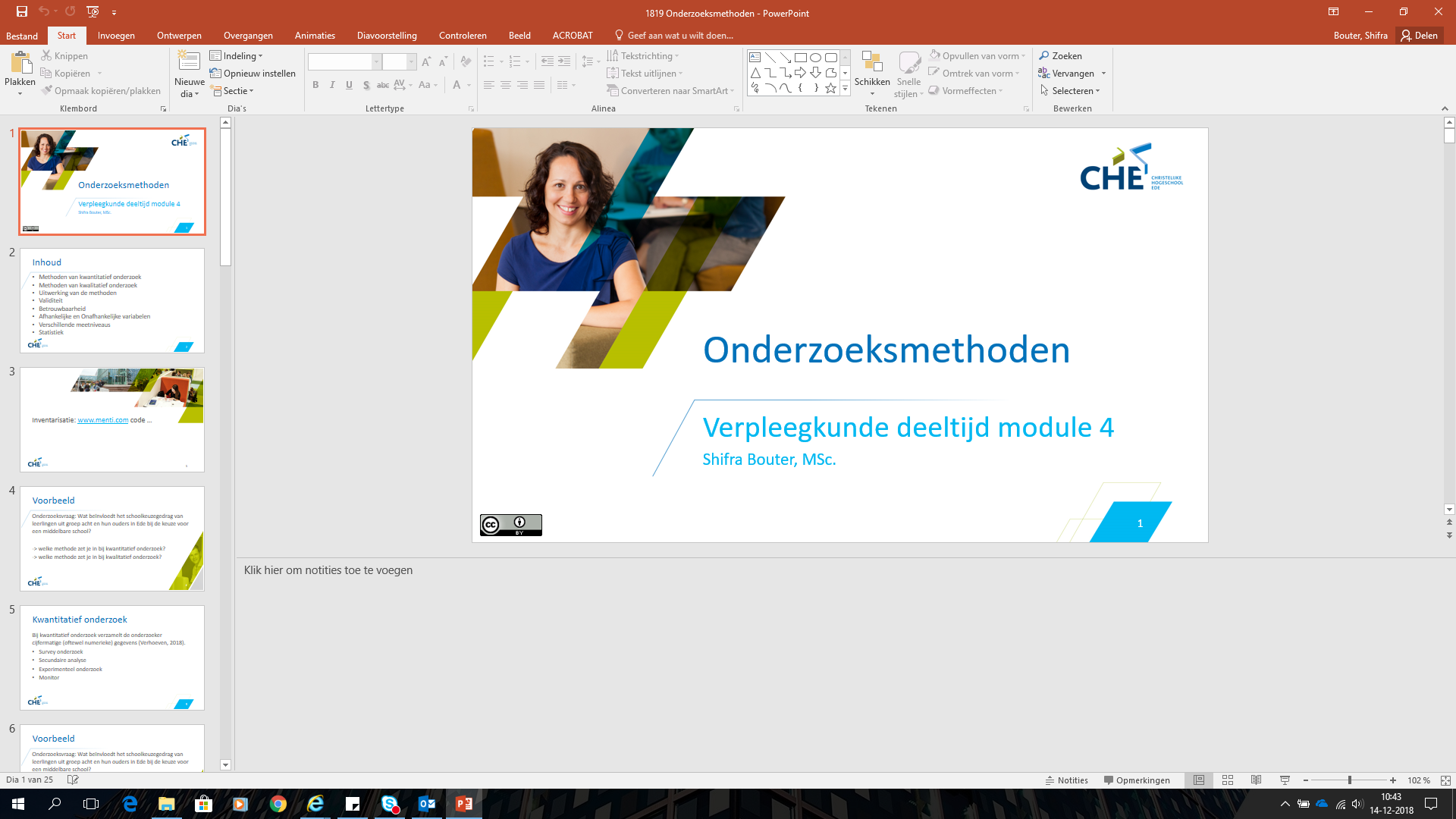 Communiceren met mensen met een verstandelijke beperking
Nellie Oversluizen – van Rijn
Opleidingsdocent Verpleegkunde CHE
2018-2019
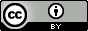 Doelen
De student:
Kent de inhoud en functie van de preverbale fase 
Kan uitleggen wat sensomotorische integratie inhoudt en uitleggen welke rol dit speelt in de ontwikkeling van het communiceren
Kan uitleggen wat van belang is bij en voorbeelden noemen van communiceren bij lichaamsgebonden, associatieve  en structurerende  ordening  
Kent het begrip  Verwijzers en kan met voorbeelden uitleggen wat dit zijn en wanneer je deze in kunt zetten
Kent het begrip Pictogrammen en kan met voorbeelden uitleggen wat dit zijn en wanneer je deze in kunt zetten
Kent het begrip Totale communicatie en kan doel en inhoud uitleggen
[Speaker Notes: Kijken filmpje https://www.youtube.com/watch?v=FpJCv1tYnLo]
Wat is communiceren?
Informatie uitwisselen 

Van levensbelang
Zonder communicatie (bijna) geen leven
Voorwaarde voor veiligheid
Voorwaarde voor zinervaring
Voorwaarde voor ontwikkeling
[Speaker Notes: Literatuur onderbouwing: 

Informatie uitwisselen: tussen mens-mens, mens-ding, mens-situatie. 
Wie of wat zouden we zijn als we niet communiceren of als er geen communicatie om ons heen is? 
Studenten de tijd geven om te realiseren: niet horen, niet zien (dus reuk, proeven en voelen blijven intact): dat is al een gigantische ‘aderlating’ op het gewone leven. JE wereld wordt heel klein. (vergelijk proef Bartimeus met oordoppen op en oogbedekking) . Zo klein, dat je alleen nog maar met je zelf bent, als je niet het vermogen hebt op onderzoek uit te gaan. 
Tip: probeer dit thuis eens, met 1 persoon erbij (om je bij te staan)! Dan ervaar je hoe klein je wereld is!


http://www.commis.nl/Informatie_communicatie.htm: niveaus van communicatie: sensatieniveau, presentatieniveau (het moet er zijn) , representatie (kan zich iets voorstellen) , metapresentatie (spelen met taal en betekenis)]
Cognitie en Waarneming
Betreft o.m.: 
Waarnemen/zintuigfunctie
Geheugen, Verwerken, Denken, Taal, 
Leren, Oordelen, Probleem oplossen

Geeft (mate van) zinervaring 
Bepaalt voor het grootste deel de vermogens van iemand
Is complex: samenspel van zintuigelijke en motorische ontwikkeling, geheugen, organiseren, adaptatie etc
Wordt door aanleg, maar zeker ook door interne en externe factoren beïnvloed!
[Speaker Notes: Zie Hermsen H6
Het kunnen communiceren of open staan voor communicatie kan als aan een aantal minimale functies wordt voldaan:
Iemand moet kunnen waarnemen met de zintuigen. Zijn één of meer zintuigen onderontwikkeld , gestoord of niet in functie, dan kan dit op de hele vorming van de  verstandelijke ontwikkeling veel invloed hebben.]
Functies van taal
Signaalfunctie: wekeffect
Contactfunctie: medemenselijkheid
Communicatiefunctie: meedelen en begrijpen
Categoriserende functie: ordening, betekenis
Fixerende functie: coderen van werkelijkheid
[Speaker Notes: Zie Timmers –Huigens (1998)  H.13
 zie ook http://www.communicatiemethodenemb.nl/methoden/weerklank-methode/]
Normale Taalontwikkeling
Achtergrond geluiden onderscheiden van wekgeluiden
Aandacht richten
Preverbale vormen : mond- en stemoefeningen, vocaliseren en brabbelen
Één- en twee woord zinnen
Meer-woordzinnen
Betekenis hier-nu/concrete ervaring
Passieve woordenschat/taalbezit
Actieve woordenschat/taalgebruik
Abstractie

Voorwaarden: sprekende omgeving, veiligheid, plezierervaring
[Speaker Notes: Bij veel verst.bep. Duurt preverbale periode veel langer, of komen niet verder.  Nabootsingsdrang lijkt bij verst.bep. minder

Bij veel verst.bep. Is de passieve woordenschat groter dan de actieve woordenschat. Bv met begrijpt ‘eten’, maar kan niet zelf zeggen of vragen om eten. 

Zie bv ook op http://www.logopedienieuwegein.nl/taalontwikkeling 

Abstractie komt van het Latijnse woord abstráhere (weglaten). Abstractie is het weglaten van alle niet-essentiële informatie en secundaire aspecten om de meer fundamentele structuren zichtbaar te maken. Zo wordt een verkorte samenvatting van een wetenschappelijk werk soms ook 'een abstract' genoemd. Wie beschikt over voldoende 'abstractievermogen' kan goed 'in grote lijnen' denken.]
Ontwikkeling bij verstandelijk beperkten
Ernstige stoornissen in verwerking zintuigelijke informatie:
Ondergevoeligheid
Overgevoeligheid
Niet kunnen filteren, onderscheiden
(ernstige) Afwijkingen van zintuigelijk orgaan
Problematische verwerking in hersenen

EMB: nauwelijks mogelijkheden tot hanteren van communicatie mogelijkheden; m.n. lichaamstaal 
Matig verstandelijk beperkt: basale ontwikkeling spraak-taal vraagt (heel) veel extra tijd en aandacht
[Speaker Notes: Communicatieve signalen van EMB zijn erg subtiel. Het kennen van de bewoner is van belang! EMB zijn afhankelijk van de interpretatie van anderen!
Onderzoeken wijzen uit dat EMB een zeer beperkt repertoire hebben om zich uit te drukken! (artikel NTZ Comm met EMB) ) 
Sommige onderzoekers zeggen dat EMB zelfde wijze ontwikkelen als normale kinderen (maar uiteraard veel langzamer ), andere onderzoekers geven aan dat EMB niet in staat zijn tot intentioneel gedrag (anderen beinlvoeden). Echter, er zijn geen onderzoeken die dit bevestigen. 
Het GedragsTaxatie Instrument (GTI) van Vlaskamp e.a. (1999) probeert mogelijkheden van EMB in kaart te brengen: 122 items binnen de sensomotorische fase (Piaget) . Gaat er vanuit dat ontwikkeling van EMB verschilt van niet EMB…

Communicatie met EMB, Vlaskamp en Oxener, NTZ 
Er zijn diverse onderzoeken gedaan naar ontwikkeling van communicatie bij EMB. Volgens Vlaskamp en Oxener is er echter weinig wetenschappelijk bewijs  t.a.v. communicatieve ontwikkeling wat voldoende input geeft om specifieke interventiemethoden echt ‘effectief’ te verklaren. 
“Om voor hen de juiste communicatie te kiezen is het van essentieel belang dat het niveau van communicatief functioneren in brede zin bekend is. Er is echter een tekort aan valide en betrouwbare instrumenten om dat te bepalen. De theoretische basis van de meeste bestaande instrumenten blijft smal ; men hanteert veelal de theoretische opvattingen die ten grondslag liggen aan de ontwikkeling van de communicatie bij niet-verstandelijk gehandicapten (…) Hoewel hierop vanuit wetenschappelijk oogpunt kritiek geleverd kan worden, blijken de meeste instrumenten in de praktijk van alledag zeer bruikbaar” (p.234)
Helaas missen vaak evaluatieve gegevens over de effecten van de interventies…

Toch nemen we hier het uitgangspunt van TimmersHuigens, die in haar boek beschrijft wat nodig is om de ontwikkeling op communicatief gebied te ondersteunen en te stimuleren.]
Belang voor begeleiding
Matig tot ernstig verstandelijk beperkt: 
(bijna) volledig afhankelijk van interpretatie van signalen door directe omgeving (ouders, begeleiders)
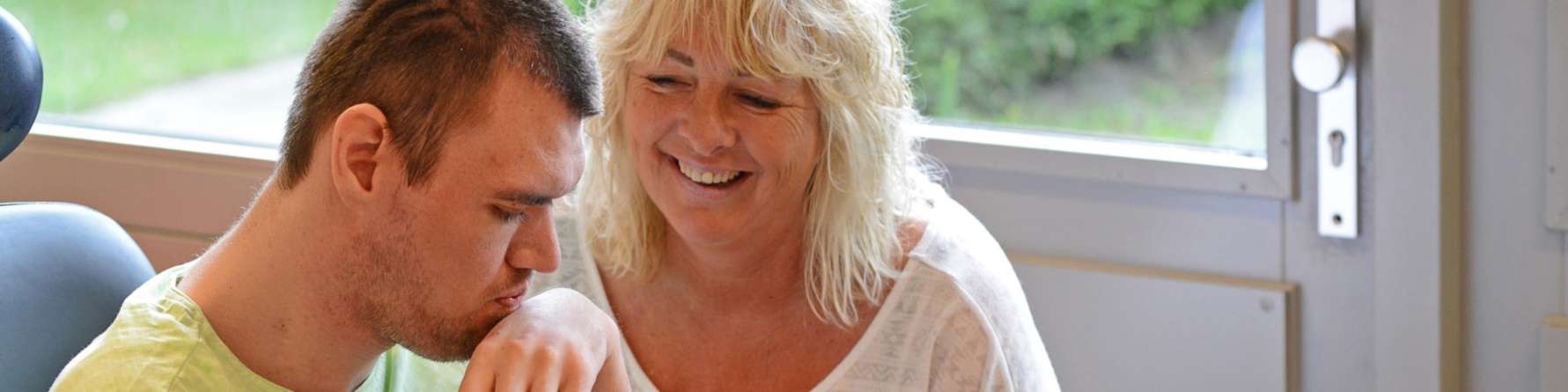 [Speaker Notes: Curieus: Hog et all (2001) geeft aan dat begeleiders onderling weinig overeenstemmen qua interpretatie van gedrag /uitingsvormen bij EMB

Foto afkomstig van https://www.sheerenloo.nl/voor-je-familie/voor-wie-zijn-we-er/emb-ernstig-meervoudig-beperkt . Geraadpleegd 24 januari 2019]
Preverbale fase (1)
Alert zijn en ondersteunen op 4 aspecten: 

Luisterhouding
Hoort- richt – herkent – geniet - herkent tegenstellingen - reageert op intonatie – reageert op woorden 

Gelaatsgerichtheid 
Ervaart iemand- richt – volgt – oogcontact - volgt bewegingen - doet mee - bootst na
[Speaker Notes: Luisterhouding kent een aantal stadia, TH benoemt deze op p. 173 (1998), in meer gedetailleerde bewoordingen
https://www.youtube.com/watch?v=bAcr1OxDMsg]
Preverbale fase (2)
Opbouw preverbale taalbezit 
Onderscheid geluiden-menselijke stem-begrijpt geluiden- begrijpt signaal woorden- begrijpt korte zinnen – reageert met mimiek op opdrachten

Onderbouw van het taalgebruik
Reageert op taalspelletjes: hard-zacht, laag-hoog, rijmwoorden e.d. 
Mondbeleving door blazen, aanraken, vreugde beleven aan de menselijke stem
[Speaker Notes: In de preverbale fase zijn het nog niet de woorden waar de bewoner/client op reageert,maar meer op intonatie, ritme, terugkeer van klanken, melodie. Wordt de reactie uitgebreider en vollediger, dan gaat de bewoner over naar associatief reageren, echt taalbezit. (TH 1998 p. 175)]
Sensomotorische integratie
=Samenspel tussen zintuigen en bewegen
Zonder bewegen geen begrijpen 
Ervaren van het lichaam door bewegen:
Bewegingsspelletjes
Bewust aanraken  van het lichaam
Bewegen via materiaal /voelen
Grijpen
Oogfixatie 
Volgspelletjes (met geluid, materiaal, mens) 
Mondmusculatuur –spelletjes én eten

NB: Kennis hebben van en rekening houden met specifieke verwerking  van prikkels v.d. persoon
[Speaker Notes: Sensomotoriek wil zeggen : dat wat we doen, naar aanleiding van waarnemingen via onze zintuigen.  Senso=zintuigen, motoriek=bewegen. Het samenspel tussen zintuigen en bewegen. 
“zonder bewegen geen begrijpen” TH 1998 p 2223.

Als een kind een bal door de lucht ziet vliegen zijn kant op, en het wil het pakken, dan grijpt hij met beide handen (niet met 1, hij weet dat dat niet gaat lukken) in de richting van de bal en zal middels lopen, lichaamsbewegingen e.d. proberen op zo’n manier zijn handen op de juiste plek, met de juiste snelheid te bewegen, dat de bal uiteindelijk vast tussen zijn handen blijft.  Informatie over de grootte van de bal, de hardheid, de snelheid, de plaats, komen allemaal samen en resulteert via het willen tot het grijpen  naar  en uiteindelijk vangen van de bal. 
M.a.w.: een complex gebeuren wat door veel factoren wordt beinvloedt.  
Om  tot een goede sensomotorische integratie te komen zijn de goede ontwikkeling van de zintuigen van belang: horen, zien, voelen, ruiken, proeven, maar ook het evenwichtsorgaan moet goed functioneren. Bij het vangen van een bal is ruiken en proeven van minder belang, maar het horen , zien en voelen en evenwicht weer heel groot. 
Het interpreteren of organiseren van al deze gegevens vraagt een goed functioneren van het geheugen (waar moet ik staan als de bal zo hard en zo hoog aankomt) , de motoriek (niet te langzaam, niet te snel), het voelen (niet te hard, niet te zacht grijpen) en het zien (ik moet de bal wel goed kunnen zien en in zijn snelheid hem ook kunnen volgen) .
Dan zijn we al voorbij aan het begrijpen dat een bal iets is wat je kunt vangen, waar je dan vervolgens plezier aan beleeft.]
Spreken bij lichaamsgebonden ordening
Spreek bij alles wat je doet
Benoem, leg kort uit
Herhaal veel
Gebruik ondersteunende communicatiemiddelen
Reageer op elke communicatiepoging
Veel gebruik van intonatie en mimiek
Geeft tijd om terug te reageren
Help eventueel reactie mogelijk te maken
Proces is belangrijker dan product: plezier!

Let op stoorzenders: zorg voor prettig en veilig!
Basale Stimulatie
Vooral bij mensen met ernstig meervoudige beperkingen (EMB)
Compenseren van gebrek aan zelf-bewegen, zelf-ervaren 
In contact komen met het eigen lichaam en contact ervaren middels Waarnemen, Bewegen en Communicatie
Somatische prikkels (rustige diepe druk, symetrisch/beider zijds,  op niet-overgevoelige plaatsen als schouders, arm, been) 
Vestibulaire prikkels: evenwicht prikkelen door rollen, optillen, schommelen e.d.
Vibratorische prikkels: met bv hand of voet geluiden  laten voelen  via klankbox, eigen borstkas, lippen e.d.

Alles vergezeld laten gaan met spraak/ babytalk = Basis houding
[Speaker Notes: . Ernstige handicaps komen vaak tot uiting, doordat het kind niet loskomt van deze reflexen. Bovendien brengen verlammingen en asymmetrie ernstige beperkingen met zich mee. Deze bewegingsbeperking vormt een bedreiging voor de ontwikkeling. Door deze bewegingsstoornis kan het kind niet beschikken over zijn eigen lichaam. Daardoor ontstaat autonomieverlies. Ernstig gehandicapte kinderen hebben begeleiding nodig om de resterende bewegingsmogelijkheden effectief te leren gebruiken.

Bij basale stimulatie wordt iedere vorm van ondersteuning gekoppeld aan communicatie met het kind. Zo is gebleken dat 'baby-talk' het EMB-kind aanspreekt. Het duurt echter 5 tot 6 keer langer dan bij een zich gewoon ontwikkelend kind, voordat er een reactie wordt waargenomen. Door 'baby-talk' nemen alertheid, het wenden naar het geluid en zelfs de eigen klankproducties toe.

Toepassing van basale stimulatie werkt alleen als je als begeleider echt geïnteresseerd bent in het kind. Voordeel van dit principe is dat het de hele dag bruikbaar is binnen de dagelijkse verzorging en bij activiteiten.Je laat het kind zelf deelnemen aan de activiteit, hoe gering zijn bijdrage ook is. Het gaat erom juist die kleine reacties te observeren en er rekening mee te houden. Daarbij is het essentieel het kind te laten ervaren dat hij door handelingen, mimiek of geluid zelf iets kan bewerkstelligen. Het uitgangspunt van de begeleiders is: 'Hoe kan ik het kind zo ondersteunen dat het meer invloed uit kan oefenen op zijn omgeving?' De principes van basale stimulatie zijn niet gebonden aan een bepaalde discipline en zijn dus ook goed overdraagbaar aan ouders. Zij kunnen ze toepassen bij de dagelijkse zorg voor hun kind.]
Verwijzers voorbeelden
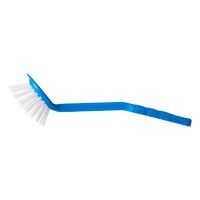 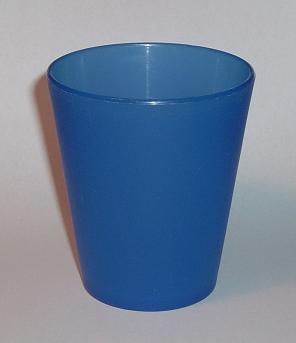 Afwassen:
Drinken :
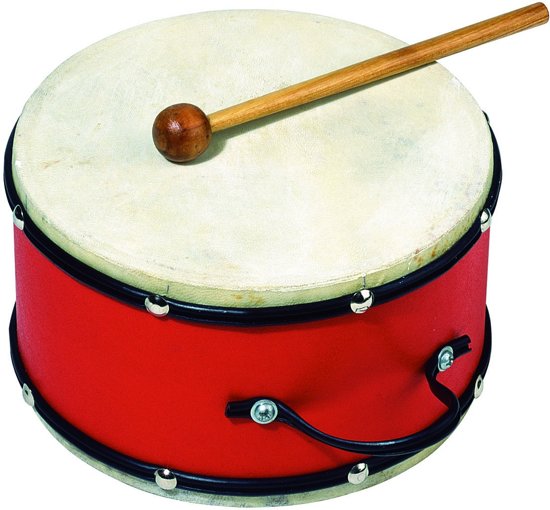 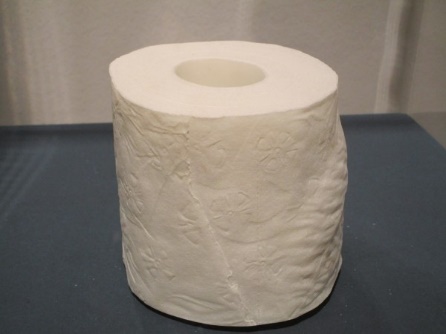 Spelen:
Naar toilet:
http://ikkannietpraten.sclera.be/documenten/concrete_verwijzers.pdf
[Speaker Notes: Bron foto bekers (rood en blauw): https://www.prelogopedie.nl/tuitbeker-of-gewone-beker/ . Geraadpleegd op: 24 januari 2019
Bron foto afwasborstel: https://www.google.com/search?q=afwasborstel+ah&rlz=1C1GCEB_enNL783NL783&source=lnms&tbm=isch&sa=X&ved=0ahUKEwi44tK5kIfgAhWQy6QKHVB9C0kQ_AUIDigB&biw=1366&bih=577#imgrc=j-vVXzH-QZsr0M:  Geraadpleegd op: 24 januari 2019
Bron foto trommel: https://www.google.com/search?q=trommel&rlz=1C1GCEB_enNL783NL783&source=lnms&tbm=isch&sa=X&ved=0ahUKEwjp6PH0kYfgAhUBNOwKHYbxDyoQ_AUIDigB&biw=1366&bih=577#imgrc=P5rnbQ3XNlPicM: Geraadpleegd op: 24 januari 2019
Bron foto wcrol: http://www.visualia.nl/2018/03/1203-dromen-van-toiletrollen/ Geraadpleegd op: 24 januari 2019]
Nog meer over Verwijzers
Concrete voorwerpen ; herkenbaar voor cliënt
Veilig materiaal: kauw – val- en knijp bestand!
Op ware grootte of op schaal, juiste kleur, voldoende contrast
ADL voorbeelden: 
Badkamer = washand of GEUR
Eten = vork
Drinken = beker
Afwassen = afwasborstel 
Personen en verwijzers: karakteristieken bv
Jan, houdt van voetbal=  kleine voetbal sleutelhanger 
Roos, houdt van mooi haar = haarclip
Gebruik ook geluiden of geuren als verwijzer! 
Laten vasthouden, ervaren, tijd geven en (laten) benoemen
Consequent herhalen op zelfde volgorde en wijze
Spreken bij associatieve ordening (1)
Luisterafstand: niet groter dan 3 meter!
Benoem:
object: stoel, beker, appel
activiteit / werkwoord: spelen, eten, lopen
eigenschap: hard, zacht, dik, dun
middel-doel : met het mes snijd ik je brood
oorzaak-gevolg: omdat je hard gewerkt hebt ben je moe
ruimte
tijd etc.
[Speaker Notes: Luisterafstand i.r.t. leefitjd: 1 jaar = 1 meter, 2 jaar = 2 meter, 3 jaar = 3 m, 4 jaar =4 m. daarna geen relatie in opbouw meer. (Grewel, aangehaald in TH 1998)

Indeling van Oberer (TH 1998): hulpmiddel bij aanbieden van woorden en ordeningsrelaties  die taalopbouw bevorderen; indeling  in 16 aspecten, in deze dia enkelen daarvan]
Spreken bij associatieve ordening (2)
Praat bij alles wat je met de bewoner doet
Goede melodie, intonatie, mimiek
Dezelfde woorden voor dezelfde situaties
Biedt voorwerp aan /verwijzer
Aanwijzen en benoemen
Laat napraten, invullen
Lok uit, wacht af
Beloon met aandacht en begrijpen
Ondersteun met gebaren, picto’s, voorwerpen
Pictogrammen
Ondersteunt geheugen
Aanleren van reeksen-volgorde  
Herkenning – structuur – zekerheid
Consequent herhalen op zelfde volgorde en wijze

Zie bv: 
http://www.sclera.be/nl/vzw/home
www.pictoagenda.nl
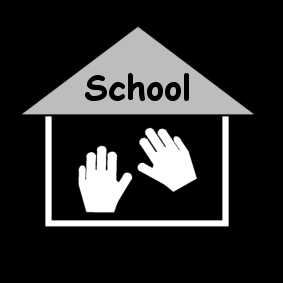 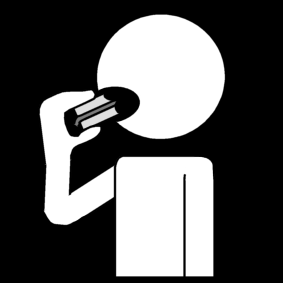 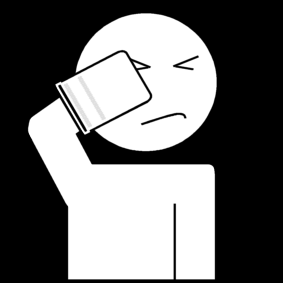 [Speaker Notes: http://www.sclera.be/nl/vzw/home

https://www.youtube.com/watch?v=NBruNbAAOa4  Geluidenbank: combi met TH, eigen regie, kwaliteit van bestaan!]
Spreken bij structurerende ordening
Meer gebruik van grammaticale woordvormen
Samen praten over (hier/nu – verleden en toekomst)
Tijdsvolgorde duiden via volgorde én tijdsaanduiding
Woordassociatiespelletjes
Rijmwoorden
Uitleggen betekenis van concrete hier-en-nu zaken
Spreken bij vormgevende ordening
Gesprekken voeren
Identiteitsgebonden praten: wat wil je, wie ben je, 
Begripsuitbreiding  
Abstractie
Tijdsbegrip 
Schoolse vaardigheden: lezen, rekenen, schrijven
Totale communicatie
Is een basishouding
Gericht op alle middelen die bijdrage tot communicatie:
(ondersteunende) Gebaren
Gesproken taal
Symbolen / picto’s 
Concrete voorwerpen
Verwijzers
Mimiek
 Aanraken
[Speaker Notes: Dit filmpje laten zien! https://www.youtube.com/watch?v=yEZtS-l_BSc]
Piaget (1896-1980)
Sensomotorische fase (0-2 jr)
Reflexen, motoriek
Subject-object , geheugen
Representatie/objectpermanentie
Pre-operationele fase (2-6 jr)
Symbolische functies
Imaginatie 
ééndimensionaal
Concreet operationele fase (6-11 jr)
Logische activiteiten
Concreet aanwezig materiaal
Formeel operationele fase (11-ouder)
Abstractie 
Hypothetisch deductief denken
Literatuur
Hermsen, P, Keukens, R., & Van der Meer, J. (2007). Mensen met een verstandelijke beperking. Deventer: Van Tricht Uitgeverij. 
Timmers-Huigens, D. (1998). Mogelijkheden voor verstandelijk gehandicapten. Maarssen: Elsevier/De Tijdstroom.
Vlaskamp, C, & Oxener, G. (2012). Communicatie bij EMB: een overzicht van assessment en interventiemethoden. Nederlands Tijdschrift voor de Zorg aan mensen met verstandelijke beperkingen, 4, 226-236.

Vink, R. (2012). Verwijzers geven Micha rust. Klik, juli/augustus 2012. 
Koeleman, T. (2008). Ervaar het maar met de verzorging van mensen met een ernstige meervoudige beperking. Deventer: Breedbeeld Communicatie.
Gratis te downloaden via www.ervaarhetmaar.nl

http://www.sensomotorische-integratie.nl/Sensomotorische-integratie.htm (laatst geraadpleegd December 2018)